مادة البرمجة الخطيةالمحاضرة السابعةاتخاذ القرار/ الجزء الاول
لطلبة كلية التربية الاساسية / قسم الرياضيات/ المرحلة الرابعة
اعداد
الاستاذ المساعد الدكتور 
حميد كاظم الزهيري
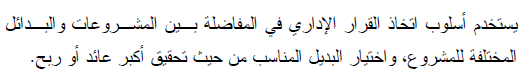 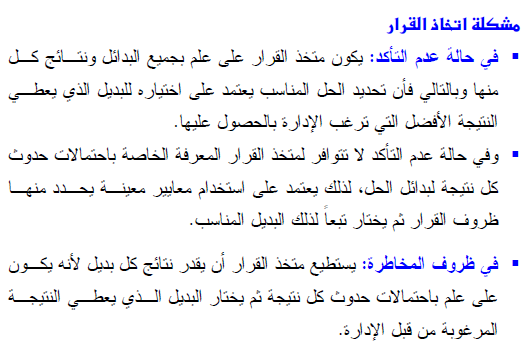 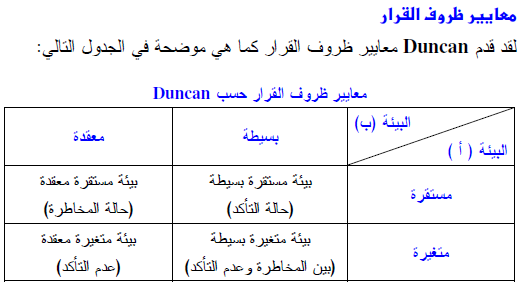 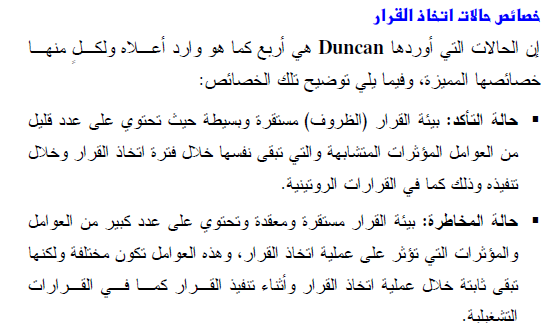 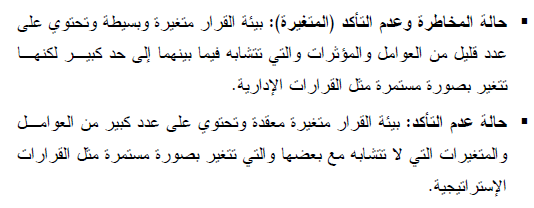 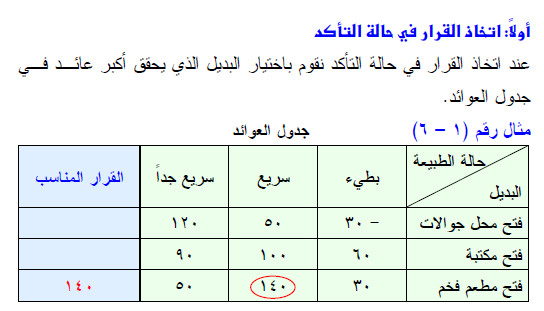 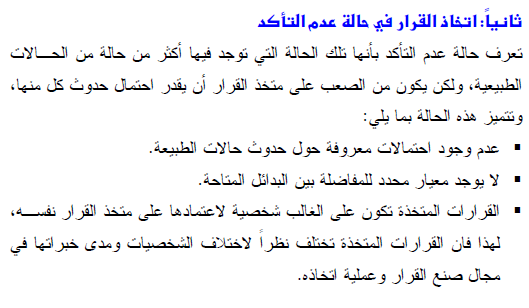 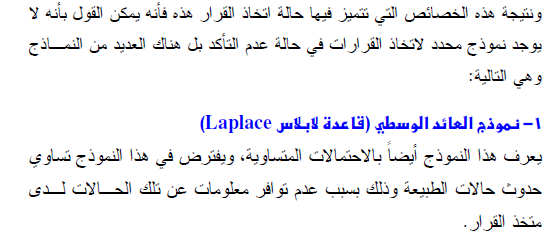 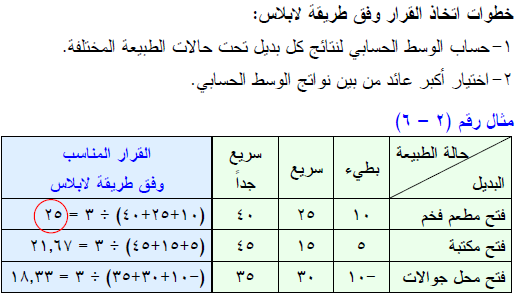 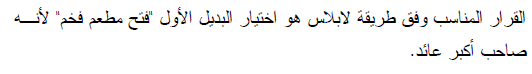 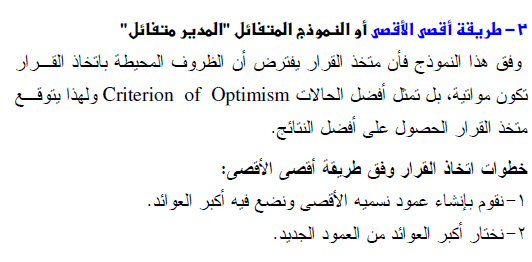 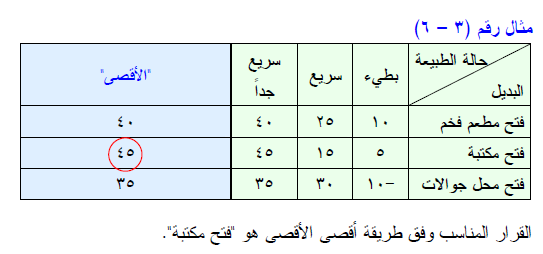 شكرا لحسن انتباهكم واصغائكم